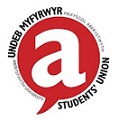 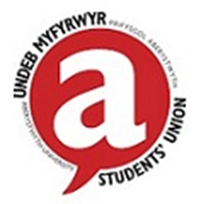 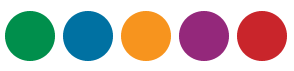 MINIBUS BOOKING & USAGE‘How To’ Guide for 2017/18Further questions relating to minibus hire to be directed to Sion Betts at the Students’ Union:01970 621745 | sib17@aber.ac.uk
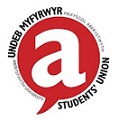 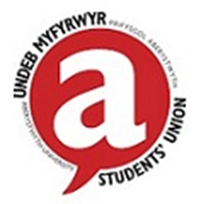 BUSES
2 x 14 Seater Union Buses
1 x 17 Seater Disabled Access Union Bus
4 x 17 Seater AV Buses
1 x 12 Seater AV Bus
1 x  8 Seater AV Bus
2 x 9 Seater AV Bus
Transit Van
Astra Van
VW Golf
Vauxhall Zafira
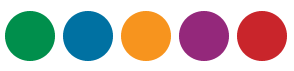 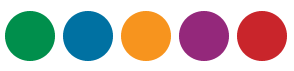 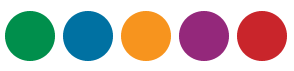 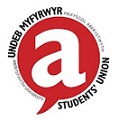 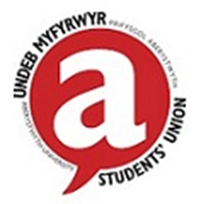 Who Can Drive?
Over 21
2 years or more from passing test
UK or EU licence
NO POINTS
Full (Stick) Licence NOT  Automatic
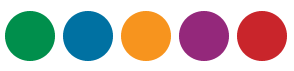 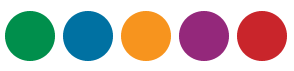 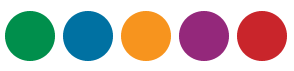 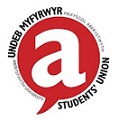 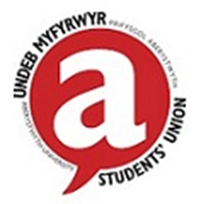 NON UK/ EU Drivers
Most Countries have a reciprocal agreement with the UK
Contact DVLA and ask them to issue a UK DVLA number.
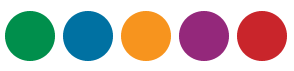 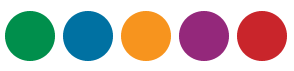 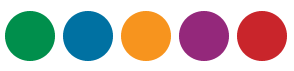 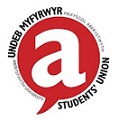 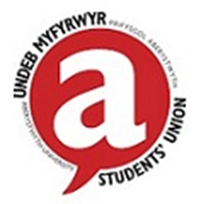 RULES FOR BOOKING
Can ONLY be used for Legitimate Club or Society activity. 
NO Private/ Personal Use.
Drivers cannot receive Payment for driving.
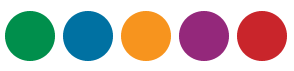 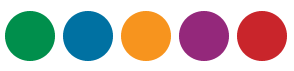 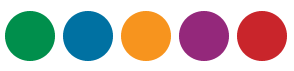 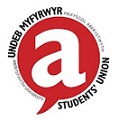 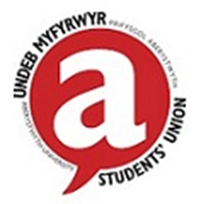 Legitimate Use Examples
Sports Match- either Watching or Playing
Day trip organised by club or society 
Transport to Club or Society Conference
Activity organised by Club or Society but not related to that group e.g Cricket Club going Paintballing.
RAG Event.
(List is not exhaustive. If in doubt ASK!!)
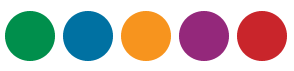 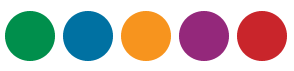 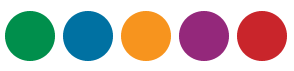 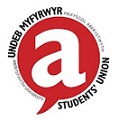 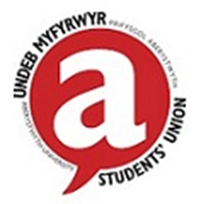 Things NOT Allowed
Personal Shopping Trips
Moving House
“Magic” Bus
Telling us you are doing one thing when you are doing something else.
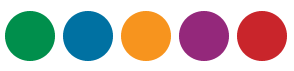 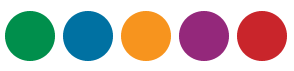 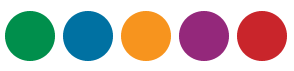 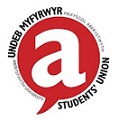 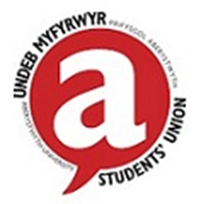 BOOKING THE BUS
You will need: Specific Dates, Number of People going.
See Siôn in the Activities Office to check there is a bus available.
You may need to provide additional details such as if you need space for Kit.
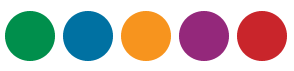 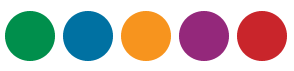 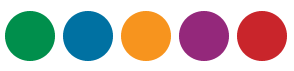 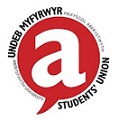 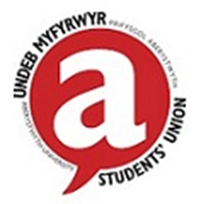 BOOKING THE BUS
Once Siôn has confirmed the booking you will need to fill in a Booking Form.
A Trip form detailing all passengers will need to be completed and returned no later than 24 hours before you go.
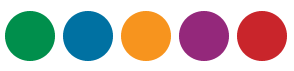 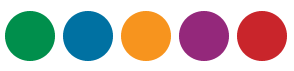 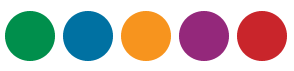 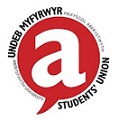 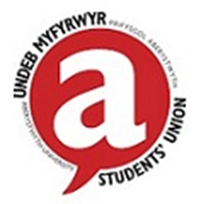 Charges
Union Buses: £75 per day- Payment taken from your club account at start of following month.
AV Vehicles: £84 per day- You will need to ensure you have enough funds in your account to cover the cost when making the booking
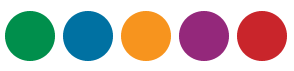 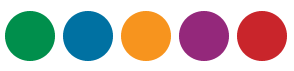 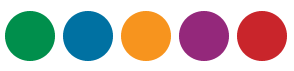 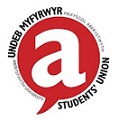 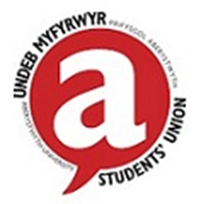 THE RULES
Fill in the Check Sheet- HONESTLY
Union buses are full on collection. They need to be returned full. You will be fined if you do not do this.
Keys and Buses need to be returned!
Union buses have AA cover. If you break down call the emergency number in the RED Folder.
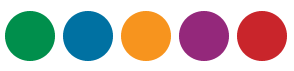 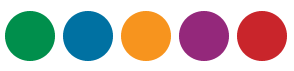 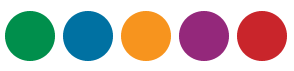 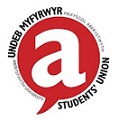 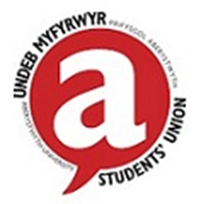 THE RULES
Seatbelts MUST be worn
NO  Alcohol is to be consumed on the bus
NO Smoking or Vaping on the bus
Clean up ALL rubbish and mess. THIS INCLUDES VOMIT!!! (And other bodily fluids)
DO NOT put muddy boots on the seats
If someone Vomits on the bus let Siôn know
If you have an accident however minor let Siôn know
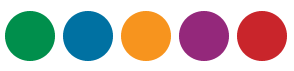 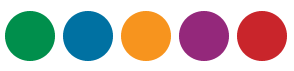 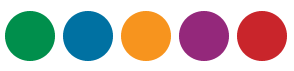 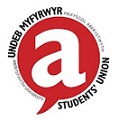 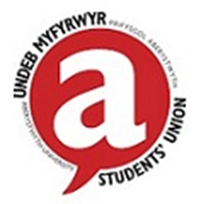 BUCS Minibuses
The Rules Still Apply.
LUCIE will book your transport!
You must let Lucie know if you decide to take your own vehicle instead of the one booked for you.
Bus still needs to be refuelled- keep your receipt to be reimbursed from BUCS Funds.
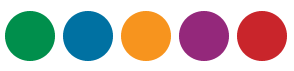 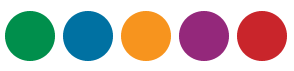 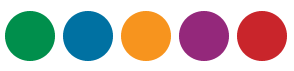 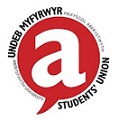 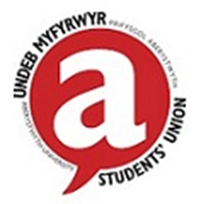 AV Buses
There is a range of buses and other vehicles available- let Siôn know what you need. 
Call AV the day BEFORE your hire to arrange Key collection. (If hiring on a Sunday call on Friday)
01970 611612
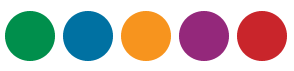 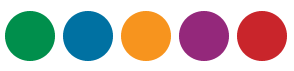 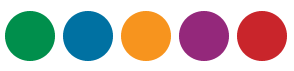 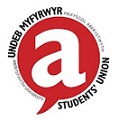 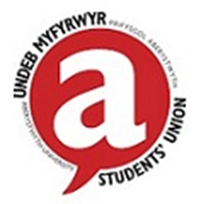 FINES
Bus NOT refuelled £30 plus cost of fuel
Bus left in a mess £30
Vomit £60 for Valet
Bus not returned on time £30 plus cost of additional hire time
Drinking on the bus/improper use: Total ban for your club for 12 months and disciplinary action (up to and including University involvement)
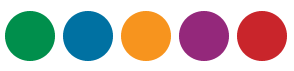 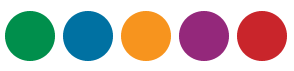 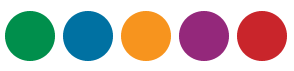